Mata Atlántica
Marina eduarda
Vegetação
A Mata Atlântica é uma formação vegetal que está presente em grande parte da região litorânea brasileira. Ocupa, atualmente, uma extensão de aproximadamente 100 mil quilômetros quadrados. É uma das mais importantes florestas tropicais do mundo, apresentando uma rica biodiversidade.
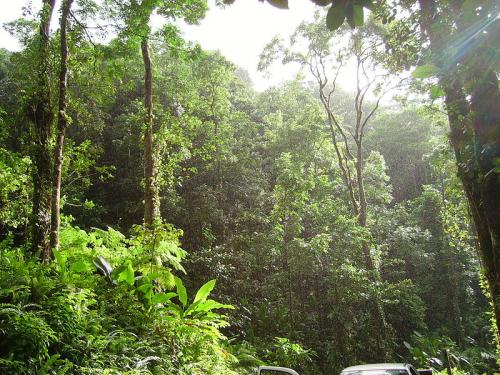 Fauna
- Mico-leão-dourado (risco de extinção)- Bugio  (risco de extinção)- Tamanduá bandeira  (risco de extinção)- Tatu-canastra (risco de extinção)- Arara-azul-pequena (risco de extinção)- Muriqui- Anta- Onça Pintada (risco de extinção)- Jaguatirica - Capivara
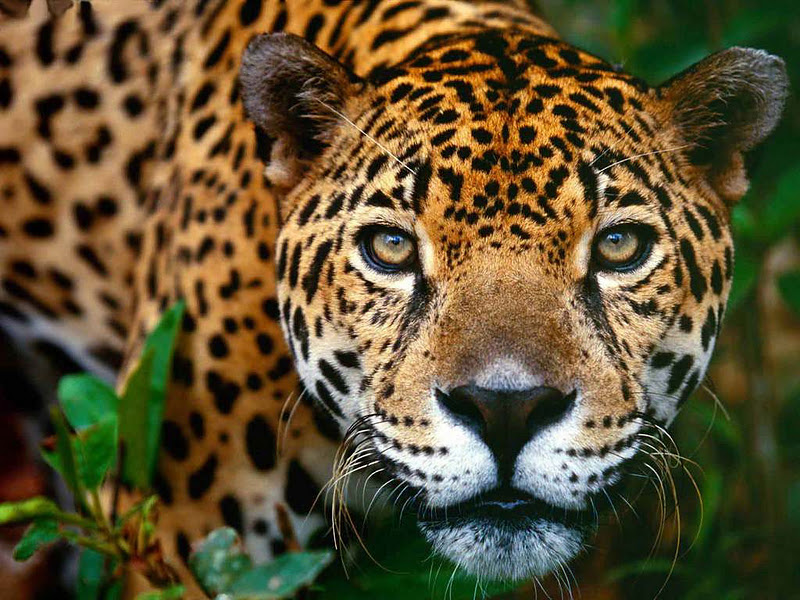 Flora
O conjunto de fitofisionomias que forma a Mata Atlântica propiciou uma significativa diversificação ambiental, criando as condições adequadas para a evolução de um complexo biótico de natureza vegetal e animal altamente rico. É por este motivo que a Mata Atlântica é considerada atualmente como um dos biomas mais ricos em termos de diversidade biológica do Planeta.
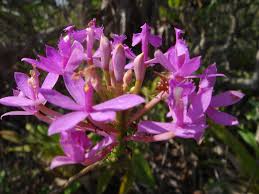 Clima
O clima predominante nas regiões de mata Atlânticaé o tropical úmido com temperaturas elevadas e chuvas abundantes sem apresentação de períodos de estiagem, além disso, possui aspectos particulares como vegetação típica de ambiente úmido, é constantemente verde, grande proximidade entre as árvores (densas).
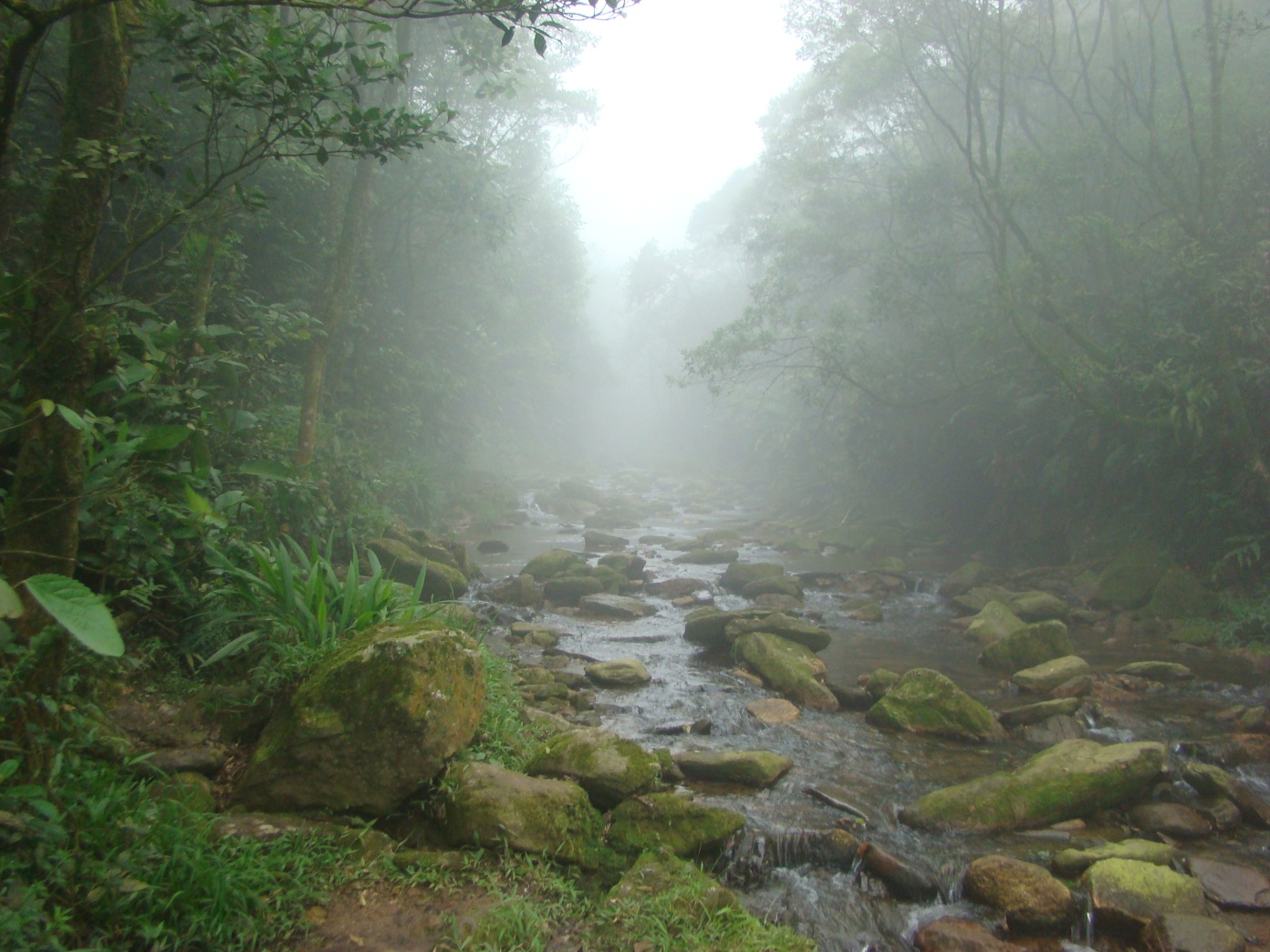